Linear simultaneous equations: Solving equations in the form ax + by = c using substitution (steps 5 and 6)
Intelligent Practice
Silent 
Teacher
Narration
Your Turn
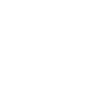 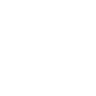 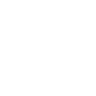 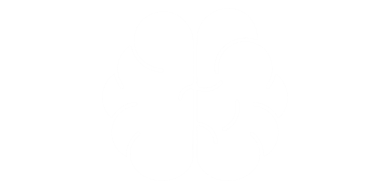 Example
For more videos visit mrbartonmaths.com/videos
Worked Example
Your Turn